Simple Analyses of the Sparse JL Transform
Michael B. Cohen, T. S. Jayram and Jelani Nelson, 2018
Overview by Sharon stein
drops.dagstuhl.de/opus/volltexte/2018/8305/
1
[Speaker Notes: Hey everyone, to those who don’t know me, im Sharon, im a first-year master’s student.

The talk today revolves around sparse JL Lemma as published by Cohen, Jayram and Nelson in their article from 2018]
Recap – JL Lemma
A set of points in a high-dimensional space can be embedded into a space of much lower dimension in such a way that distances between the points are nearly preserved
2
[Speaker Notes: Before we start, I just want to do a quick recap.

In the lectures Robi walked us through the JL Lemma. 
if you remember, the goal of the jl lemma is to perform a dimension reduction- to take vectors from a high dimension, and map them into a lower dimention, and keeping the distances]
Recap – JL Lemma
we constructed a matrix of gaussians and showed that it can act as a linear map for the dimension reduction
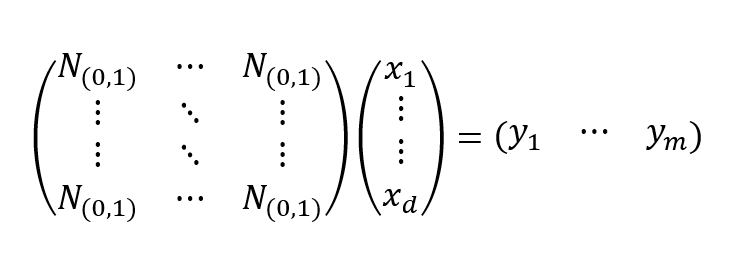 3
[Speaker Notes: In order to prove the lemma, we constructed a map of gaussians and showed that with high prob, the norm of the result vector y,
is close to the original norm of x.

As you remember the compute time here O(m*d)]
The Purpose
4
[Speaker Notes: The purpose of the paper is to significantly reduce the compute time.
The original compute time is md, and we’d like to reduce it to a ‘fraction’ of the original time. Epsilon md.

Does it seem fimiliar?]
Recap – Fast JL Transform 1
5
[Speaker Notes: We’ve seen a theorem in class, which proves that there is a map with compute time reduced to dlogd +m by the power of 3]
Recap – Fast JL Transform 2
6
[Speaker Notes: we even proved and constructed a map with O(dlogd +m) compute time]
Recap – Fast JL Transform 2
7
[Speaker Notes: The idea of the proof was to reduce the number of non-zero entries in the linear map

To create the map, we took the product of two sparse matrices, and one structured matrix.]
Recap - Distributional JL Lemma
8
[Speaker Notes: This is a reminder of the formal JL lemma.
We have a randomized matrix L of size m x d. then for every unit vector of size d, with high prob, the norm is preserved.]
Overview
9
[Speaker Notes: Now lets go through the proof]
How?
10
[Speaker Notes: How can we achieve our purpose? We need to construct a matrix with epsilon md nonzero entries. 

We have two things to decide.
The first,
Where are the non-zeros? What would be the method for placing them?

The second thing to decide is
What is the value of the non-zero entries?]
Proof Outline
11
[Speaker Notes: So, assuming we constructed such a matrix, lets define Z as the distance between the norms.
By markovs inequality, the probability that the distance is bigger than epsilon is epsilon to the –q times the expectation of Z to the power of q.
which if you remember, this is actually the q moment of Z. 

then in order to bound the probability, we only need to bound the q moment of Z.]
To Do
12
[Speaker Notes: So in order to reduce the compute time, we have two tasks.

We need to construct a sparse matrix to fit the conditions, and we need to bound the qth moment of Z]
The Construction
13
[Speaker Notes: Before we continue, does anyone have a question so far?

Lets construct the map]
Rademacher distribution
14
[Speaker Notes: A Radmacher r.v. is 1 with prob half, and –1 with prob half.]
Sparse JL Transform
in order to determine the placement for the non-zeros, we’ll use Bernoulli random variables

In order to determine the value of the non-zeros, we’ll use Rademacher random variables
15
[Speaker Notes: in order to determine the placement for the non-zeros, we’ll use Bernoulli random variables.

Bernoulli random variables get 1 in case of success and 0 in case of failure.
we’ll soon define the prob and conditions over these variables.

And In order to determine the value of the non-zeros, we’ll use Rademacher random variables]
Sparse JL Transform (2)
Bernoulli
Determines the placement for the non-zeros
Rademacher
Determines the value of the non-zeros
16
[Speaker Notes: Lets pick a random L of size m by d.
We’ll define the r I entry as 1 over sqrt of s, times eta r i, times sigma r, I
Where s = O(epsilon m)

As said, the eta s are Bernoulli r.v  that determine the placement of the non zeros
And the sigmas are radmacher r.v that determine the value of the non zeros

When I first read the paper, the representation of L was a little confusing for me.
After a few reads, I got used to it. Feel free to ask for reminders about any representation/marking from now on .]
SJLT – Condition 1
Example: m = 6, s = 2
17
[Speaker Notes: In order to limit the compute time for the dimension reduction, as mentioned earlier, we’d like to limit the number of non-zero entries per column.]
SJLT – Condition 2
18
[Speaker Notes: From m entries each column , we’d like s of them to be non zeros

The eta s are distributed as Bernoulli s with the parameter s/m.]
SJLT – Remark
19
[Speaker Notes: Are the eta-s fully independent?

Remember condition 1. if we want exactly s nonzero entries per column, then the entries cannot be independent.

if they are ind. We get E(sum) = s, but the result could be smaller or larger than s]
SJLT – Condition 3
20
[Speaker Notes: The expectation of the product of any subgroup for the eta-s, is smaller equal than the product of their expectations.

Notice, that when the eta-s are fully independent, the inequality turns into an equality.]
SJLT – Remark
21
[Speaker Notes: For the proof, let’s assume the eta-s are fully ind.

We just said this contradicts condition 1!
Every time that some statement will be proved by the ind. Then the same statement, could have actually been proved by relaying on condition 3 only.]
The Proof
22
[Speaker Notes: Lets get into the proof.]
Remember
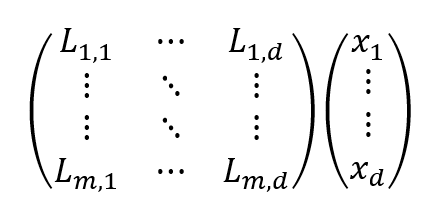 23
[Speaker Notes: Lets recall 
So after we built L, we can calculate Z accordingly.]
24
[Speaker Notes: Now, lets find the squared norm for L multiplied by x.

The r entry of L times x is 1 over the sqrt of s times the sum 
To compute the norm, we sum over the vector (from 1 to m) and raise every entry by the power of 2.

And this is the result product.
Note that that the norm has 3 sums here (1 to m, and twice 1 to d)]
25
[Speaker Notes: we can split the product into the sum over the diagonal, and remaining sum (when i does not equal j)]
Representation of Z
26
[Speaker Notes: When we take the norm and remove 1, we get the sum without the diagonal.

The etas are jointly independent of the ind sigmas. 
So when we take the expectation over Z,  using the ind
We get that the sigmas exp is 0 , so  EZ over all is 0;]
Reminders
27
Hanson-Wright Inequality
28
[Speaker Notes: The sigmas are Rademachers. 
for every square matrix, the q moment of sigma t A sigma minus the expectation by the power of one over q
is roughly the same size as sqare root q times the frobenius norm plus q times the operator norm.]
Hanson-Wright Inequality (1)
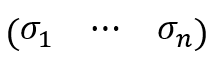 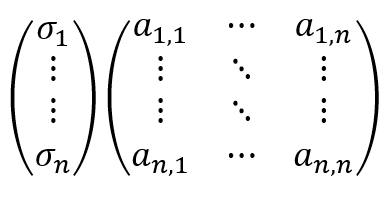 29
[Speaker Notes: Why is this inequality correct? We wont proof this inequality today. But let's get some intuition.
note that when q=2, the lefr side of the equation, is the std. deviation of sigma t A sigma.

What is sigma t A sigma? Because the sigmas are radmachers, the product is almost the same as multiplying each entry of A in a random sign and summing them.
why ‘almost’? because in the diagonal, the sign is always positive.

The std deviation over this sum, is an indicator of the size of the entries of A. 
In the right side, lets ignore the op norm for the intuition, but the frobienus norm, is also an indicator for the size of entries in A.

This means that both sides are roughly equal.]
Z’s Quadratic form
30
Z’s Quadratic form (1)
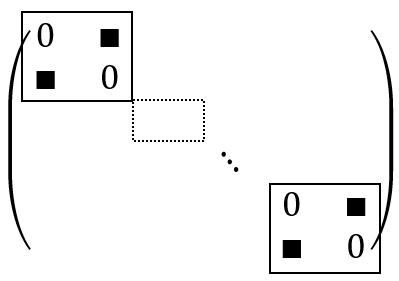 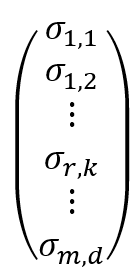 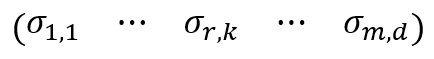 31
Use Hanson-Wright
32
[Speaker Notes: Then, by the hanson wright inequality, we get this equality here]
Use Hanson-Wright (2)
33
[Speaker Notes: Lets take the moment to the power of 1 over q on both sides.

Now we got the full expectation over Z.]
Use Hanson-Wright
34
[Speaker Notes: The moment by the power of 1 over q satisfies the triagngle inequality

Then in order to bound Z’s moment (and use the Markov’s inequality), we only need to bound A’s norms.]
Bounding Z’s Moment
35
[Speaker Notes: Lets claim 1, that the frobenius norm is bounded by 1 over the sqrt of m,
And 2, that the op norm is bounded by 1 over s]
Bounding Z’s Moment (1)
36
[Speaker Notes: By markov, when we insert the hanson right inequality, we get this.
And by the claims, this.]
Bounding Z’s Moment (2)
37
[Speaker Notes: Lets set q to be tetta of log 1 over delta. By simple calculation, this equals to s squared over m.]
Bounding Z’s Moment (3)
38
[Speaker Notes: The prob is smaller than epsilon to the –q times this product.
The epsilon cancels out.]
Bounding Z’s Moment (2)
39
[Speaker Notes: Because we chose q, we can set c to anything we’d like. Lets say this right here is smaller than 1 over e.
and we get what we wanted- the prob is smaller than delta]
Proofing the Claims
In order to complete the proof, all there is left to do, is to proof claim 1 and 2.

Which means we need to bound A’s norms.
40
Bounding the operator norm
41
[Speaker Notes: For a block of A, A-r, we can express the block as S – D where S is just the same as A without the zeroed out diagonal.
And D, is a diagonal matrix meant to remove the diagonal for A.]
Bounding the operator norm (2)
42
[Speaker Notes: By the triangle ineq., the operator norm of A is smaller equals to the sum of the S and D operator norms.

D is a diagonal matrix, so its eigenvalues are its diagonal entries. Because its entries are x entries squared, then the norm is smaller. then x infinity norm squared]
Bounding the operator norm (2)
43
[Speaker Notes: What is S? S cloumns are a constant times u. so then S rank is 1 (all its columns are linearly dependent). 
So, S has only two eigenvalues , zero and the norm of u squared]
Lemma 2
44
[Speaker Notes: N is the number of Bernoulli experiments in X, and alpha is the prob for success of each one.]
Lemma 2 explained
45
[Speaker Notes: I won't get into the full proof here. And Im happy to send and explain the proof to anyone whos interested.

Im going to give a basic understanding for the concept of the proof

Since binomal r.v can be represented as a sum of n Bernoulli variables]
Lemma 2 explained (2)
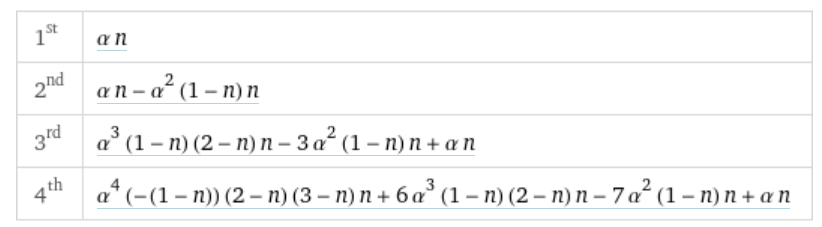 46
Bounding the Frobenius norm
47
[Speaker Notes: The x’s  here can be easily bounded because x is a unit vector. So we need to bound this sum in order to bound the norm]
Bounding the Frobenius norm (2)
48
Bounding the Frobenius norm (3)
By the triangle inequality we get
49
[Speaker Notes: By this calculation here]
Bounding the Frobenius norm (4)
50
Summary
51
[Speaker Notes: Lets summerize]
Distributional JL Lemma
52
Summary
53
Summary (2)
54